Figure 13. Competition and cooperation between groups. (A) Simultaneous or time-locked coactivation of red ...
Cereb Cortex, Volume 14, Issue 8, August 2004, Pages 933–944, https://doi.org/10.1093/cercor/bhh053
The content of this slide may be subject to copyright: please see the slide notes for details.
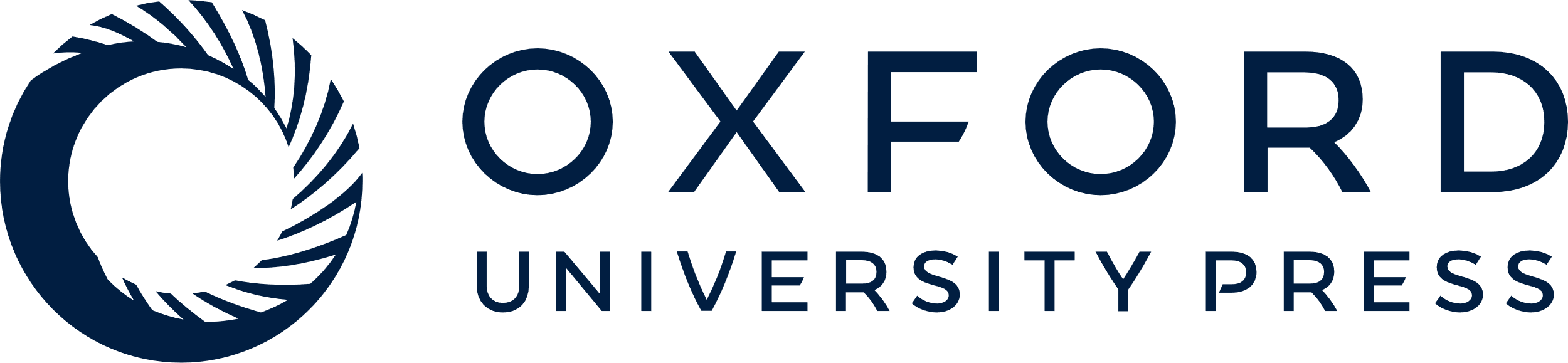 [Speaker Notes: Figure 13. Competition and cooperation between groups. (A) Simultaneous or time-locked coactivation of red and blue neuronal groups project input to the yellow group and make neurons fire in an order inconsistent with its intrinsic synaptic organization. (B) As a result of STDP, the yellow neuronal group is destroyed. (C) Coactivation of the red and blue groups promotes birth of a green neuronal group whose synaptic organization is consistent with the pattern of spatiotemporal input coming from both groups.


Unless provided in the caption above, the following copyright applies to the content of this slide:]